Preparing for ProgrammingUsing the SPICE Toolkits
April 2023
Setting Path to Toolkit Executables (1)
Recommended for all Toolkits
Unix (OS X, Linux, BSD, execute the command echo $SHELL to determine your shell name)
csh, tcsh: Use the set command to add the location of toolkit executables to your path.
set path = ($path /my_directory/toolkit/exe)  
set path = ($path /my_directory/cspice/exe)
set path = ($path /my_directory/icy/exe)
set path = ($path /my_directory/mice/exe)
sh, bash, zsh, dash, ksh: Assign the $PATH environment variable.
PATH=$PATH:/my_directory/toolkit/exe
PATH=$PATH:/my_directory/cspice/exe
PATH=$PATH:/my_directory/icy/exe
PATH=$PATH:/my_directory/mice/exe
Replace my_directory with the path in which you installed the toolkit on your computer.
Preparing for Programming
2
Setting Path to Toolkit Executables (2)
Recommended for all Toolkits
Windows
DOS shell: Use the set command to add the location of toolkit executables to your path. Use setx for a persistent setting.
set PATH=drive:\my_directory\toolkit\exe;%PATH%
set PATH=drive:\my_directory\cspice\exe;%PATH%
set PATH=drive:\my_directory\icy\exe;%PATH%
set PATH=drive:\my_directory\mice\exe;%PATH%
Or edit the environment variable PATH from the Advanced pane on the System Control Panel (Control Panel->System->Advanced).
Replace drive:\my_directory with the path in which you installed the toolkit on your computer.
Preparing for Programming
3
Unix: Build a SPICE Executable
Assume your Toolkit distribution is installed at:
/naif/cspice/    for CSPICE   (C toolkits)
/naif/toolkit/   for SPICE      (Fortran toolkits)
Compile and link an application–let’s pretend it’s named prgrm–against the CSPICE or SPICELIB library.
For C Linux/BSD/Unix:
$ gcc prgrm.c -I/naif/cspice/include /naif/cspice/lib/cspice.a –lm
For C OS X:
$ clang prgrm.c -I/naif/cspice/include /naif/cspice/lib/cspice.a –lm
For FORTRAN:
$ gfortran prgrm.f /naif/toolkit/spicelib.a
The default SPICE library names do not conform to the UNIX convention libname.a. So you cannot use the conventional library path/name options –L and –l, e.g.
$ gcc … -L/path_to_libs/ -lname 
    unless you rename the SPICE library.
Preparing for Programming
4
Windows: C compiler settings
The standard installation of Microsoft Visual Studio may not update environment variables needed to use the C compiler (cl) from the standard DOS shell.
Visual Studio provides scripts to spawn a DOS shell with the needed environment. Find the scripts by navigating to the menu

Programs -> Visual Studio “version”

The script for a 64-bit C/C++ environment is:

VSversion x64 Native Tools Command Prompt

The script for a 64-bit ifort environment is:

VSversion x86 Native Tools Command Prompt
Preparing for Programming
5
Windows: ifort compiler settings
The standard installation of Intel ifort may not update environment variables needed to use the Fortran compiler (ifort) from the standard DOS shell.
Intel provides batch scripts to spawn DOS shell with the needed environment. Find the scripts by navigating to the menu

Programs -> Intel OneAPI

The script for a 32-bit ifort environment is:

Intel oneAPI command prompt for IA32 for Visual Studio

The script for a 64-bit ifort environment is:

Intel oneAPI command prompt for Intel 64 for Visual Studio
Preparing for Programming
6
Windows: Build a SPICE Executable
Assume the SPICE distribution is installed at:
C:\naif\cspice\     for C toolkits
C:\naif\toolkit\   for Fortran toolkits

Compile and link an application, say program, against the CSPICE or SPICELIB library.
For C toolkits:

For FORTRAN toolkits:
> cl program.c -IC:\naif\cspice\include C:\naif\cspice\lib\cspice.lib
> ifort program.f C:\naif\toolkit\lib\SPICELIB.LIB
Preparing for Programming
7
Icy: Register the Icy DLM to IDL (1)
Required for “Icy”
Unix and Windows
Use the IDL register command:


	e.g.


Or, copy icy.dlm and icy.so (or icy.dll) to IDL's binary directory located at {The IDL install directory}/bin/bin.user_architecture, e.g.
For Unix, X86 architecture


For Windows, X86 architecture
IDL> dlm_register, '_path_to_directory_containing_icy.dlm_'
IDL > dlm_register, '/naif/icy/lib/icy.dlm'
cp icy.dlm icy.so   /Applications/exelis/idl/bin/bin.darwin.x86_64/
cp icy.dlm icy.dll  C:\Program Files\Exelis\idl83\bin\bin.x86_64\
continued on next page
Preparing for Programming
8
Icy: Register the Icy DLM to IDL (2)
Unix specific:
Start the IDL application from a shell in the directory containing both icy.dlm and icy.so.
Append the path to your icy.dlm to the IDL_DLM_PATH environment variable to include the directory containing icy.dlm and icy.so, e.g.:


     Warning: do not invoke IDL from the Icy source directory, icy/src/icy, nor register that directory, and do not append that directory to IDL_DLM_PATH. This directory contains an “icy.dlm” but not “icy.so.”
setenv IDL_DLM_PATH "<IDL_DEFAULT>:_path_to_directory_containing_icy.dlm_"
continued on next page
Preparing for Programming
9
Icy: Register the Icy DLM to IDL (3)
Windows specific:
Set environment variable IDL_DLM_PATH from the Advanced pane of the System Control Panel.
Once registered as specified on earlier pages, confirm IDL recognizes and can access Icy. 
Using the help command:



Appearance of the words “not loaded” might suggest something is wrong, but this is expected state until you execute an Icy command.
Execute a trivial Icy command:
IDL> help, 'icy', /DL
**ICY - IDL/CSPICE interface from JPL/NAIF (not loaded)
IDL> print, cspice_icy('version')
% Loaded DLM: ICY.
Icy 1.4.20 25-DEC-2008 (EDW)
Preparing for Programming
10
Icy: Using the IDL IDE
Recommended for “Icy”
Use the IDL IDE’s preferences panel to set the current working directory to the location where you will be developing your code.
Optional: Place your dlm_register command in a start up script. Specify the script using the IDL IDE’s preferences panel.
Preparing for Programming
11
Mice
Required for “Mice”
Assume the Mice distribution is installed at C:\naif\mice\ on Windows, or /naif/mice/ on Unix/Linux. Use of Mice from Matlab requires the Mice source and library directories exist in the Matlab search path. The easiest way to update the Matlab path is with the “addpath” command.
On Windows:

On Unix/Linux:
>> addpath('C:\naif\mice\lib')
>> addpath('C:\naif\mice\src\mice')
>> addpath('/naif/mice/lib')
>> addpath('/naif/mice/src/mice')
Preparing for Programming
12
Backup
Icy programming example
Mice programming example
References
Matlab 2016a MEX Change
Preparing for Programming
13
Simple Icy Example
As an example of Icy use with vectorization, calculate and plot the trajectory in the J2000 inertial frame of the Cassini spacecraft from June 20, 2004 to December 1, 2005.
;; Construct a meta kernel, "standard.tm", which will be used to load the needed
;; generic kernels:  "naif0009.tls", "de421.bsp", and "pck0009.tpc".

;; Load the generic kernels using the meta kernel, and a Cassini spk.

cspice_furnsh, 'standard.tm'   
cspice_furnsh, '/kernels/cassini/spk/030201AP_SK_SM546_T45.bsp'   

;; Define the number of divisions of the time interval and the time interval.
STEP = 10000   
utc  = [ 'Jun 20, 2004', 'Dec 1, 2005' ]   
cspice_str2et, utc, et   
times = dindgen(STEP)*(et[1]-et[0])/STEP + et[0]   

cspice_spkpos, 'Cassini', times, 'J2000', 'NONE', 'SATURN BARYCENTER', pos, ltime   

;; Plot the resulting trajectory.
x = pos[0,*]   
y = pos[1,*]   
z = pos[2,*]   
iplot, x, y, z

cspice_kclear
Preparing for Programming
14
Graphic Output
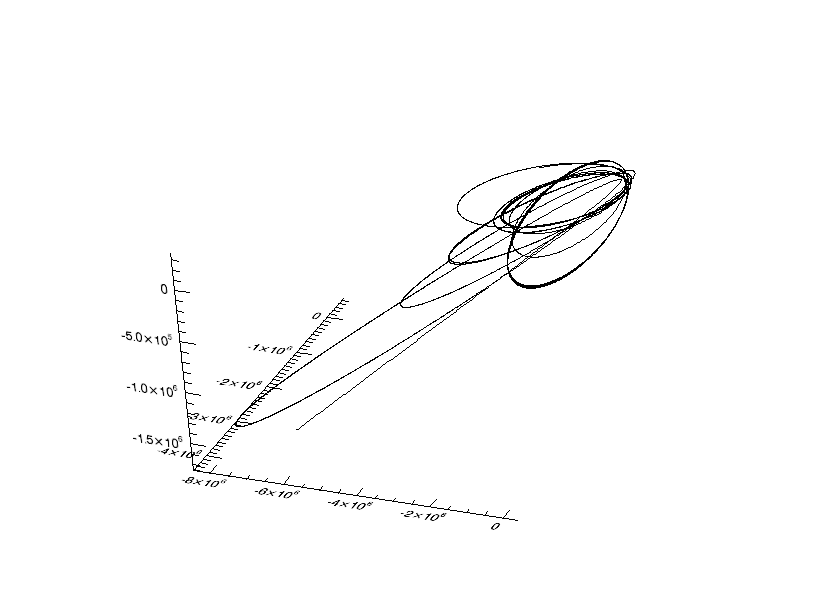 z
y
x
Trajectory of the Cassini vehicle in the J2000 frame, for June 20, 2004 to Dec 1, 2005
Preparing for Programming
15
Simple Mice Example
As an example of Mice use with vectorization, calculate and plot the trajectory in the J2000 inertial frame of the Cassini spacecraft from June 20, 2004 to December 1, 2005
% Construct a meta kernel, "standard.tm", which will be used to load the needed
% generic kernels:  "naif0009.tls", "de421.bsp", and "pck0009.tpc".

% Load the generic kernels using the meta kernel, and a Cassini spk.

cspice_furnsh( { 'standard.tm', '/kernels/cassini/spk/030201AP_SK_SM546_T45.bsp'} )

% Define the number of divisions of the time interval and the time interval.
STEP        = 1000;
et          = cspice_str2et( {'Jun 20, 2004', 'Dec 1, 2005'} );
times       = (0:STEP-1) * ( et(2) - et(1) )/STEP + et(1);

[pos, ltime]= cspice_spkpos( 'Cassini', times, 'J2000', 'NONE', 'SATURN BARYCENTER' );

% Plot the resulting trajectory.
x = pos(1,:);
y = pos(2,:);
z = pos(3,:);

plot3(x,y,z)

cspice_kclear
Preparing for Programming
16
Graphic Output
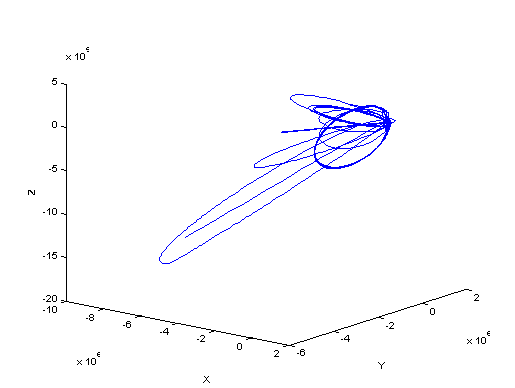 Trajectory of the Cassini vehicle in the J2000 frame, for June 20, 2004 to Dec 1, 2005
Preparing for Programming
17
References
NAIF documents providing more information concerning SPICE programing:
“icy.req,” Icy Required Reading
icy/doc/icy.req
icy/doc/html/req/icy.html
“mice.req,” Mice Required Reading
mice/doc/mice.req
mice/doc/html/req/mice.html
“cspice.req,” CSPICE Required Reading
cspice/doc/cspice.req
cspice/doc/html/req/cspice.html 
“Introduction to the Family of SPICE Toolkits” tutorial
Preparing for Programming
18
Matlab 2016a MEX Change
Mathworks changed the operation of the MEX utility in the Matlab 2016a. Use of the mkprodct.csh/mkprodct.bat build script included with SPICE Toolkit N0066 or earlier will fail to build Mice against 2016a or later. The N0067 Toolkits include a modified version of the build scripts.
Most Mice users should *NOT* rebuild the Mice Toolkit.
Preparing for Programming
19